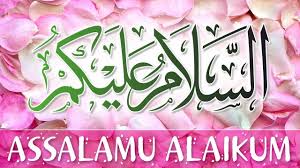 19-Sep-20
1
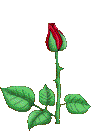 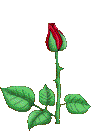 اَلسَّلَام عَلَيْكُم‎
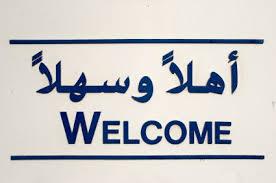 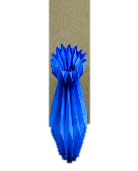 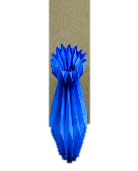 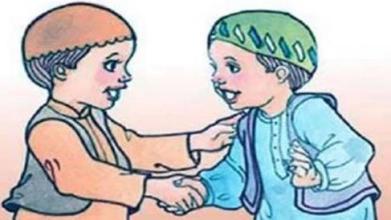 19-Sep-20
2
পাঠ পরিচিতি
শিক্ষক পরিচিতি
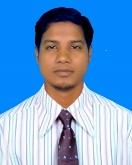 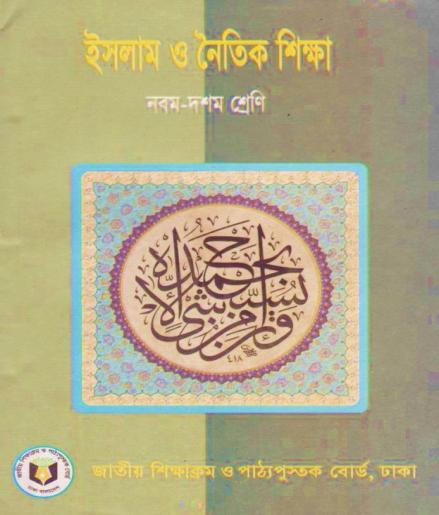 মো. নুর জামাল
সহকারি শিক্ষক
কাপ্তাই উচ্চ বিদ্যালয়
কাপ্তাই, রাঙ্গামাটি।
m.nurjamal@outlook.com
ইসলাম ও নৈতিক শিক্ষা
নবম-দশম শ্রেণি, ৪র্থ অধ্যায়, পাঠ-১
আখলাকে হামিদাহ
সময়:50 মিনিট
19-Sep-20
3
19-Sep-20
19-Sep-20
3
3
আজকের বিষয়
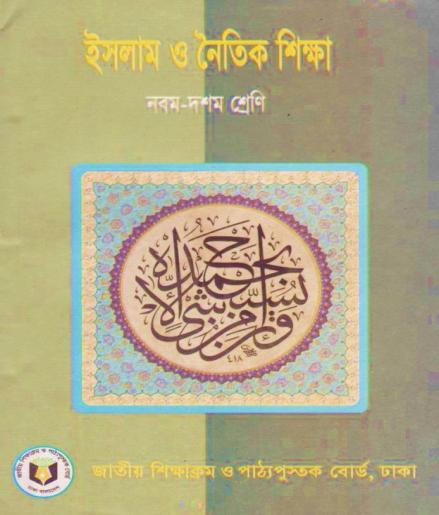 শ্রেনিঃ নবম-দশম
বিষয়ঃ ইসলাম ও নৈতিক শিক্ষা
অধ্যায় – ৪ (আখলাক)
19-Sep-20
4
ছবিগুলো কিসের?
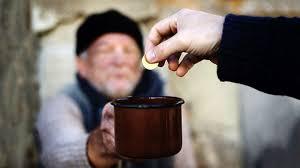 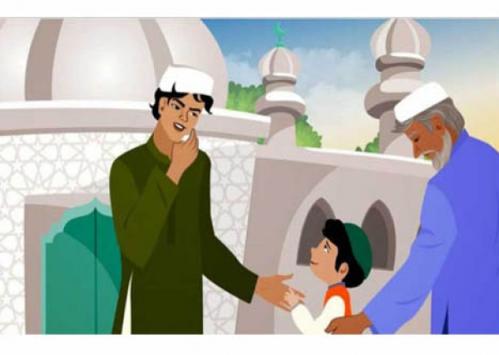 বয়জৈষ্ঠদেরকে সম্মান
পরোপকার/দান
19-Sep-20
5
ছবিগুলো কিসের?
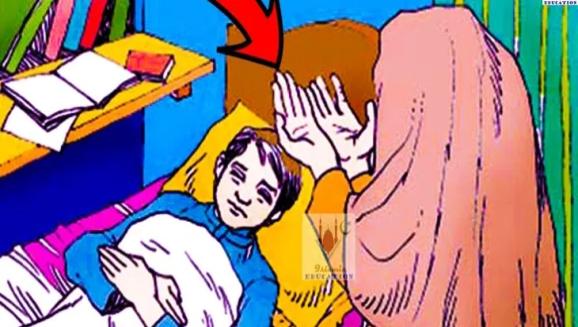 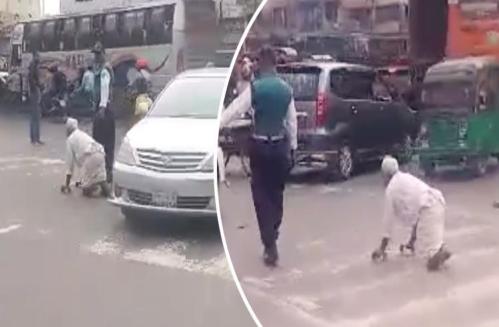 রাস্তা পারাপারে সহযোগিতা
অসুস্থতায় সেবা
সবগুলোই প্রশংসিত কাজের উদাহরণ
19-Sep-20
6
আজকের পাঠ
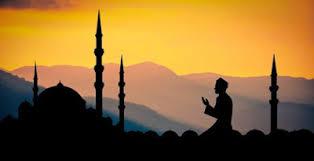 পাঠঃ ১
আখলাকে হামিদাহ
19-Sep-20
7
শিখনফল
এ পাঠ শেষে শিক্ষার্থীরা-
১. আখলাকের ধারণা ও প্রকার বলতে পারবে;
২. আখলাকে হামিদাহ এর পরিচয় বর্ণনা করতে পারবে;  
৩. আখলাকে হামিদাহ এর গুরুত্ব বর্ণনা করতে পারবে।
19-Sep-20
8
আখলাকের ধারণা
আখলাক আরবি শব্দ। এটি বহুবচন। শব্দটির এক বচন খুলুকুন।
এর আভিধানিক অর্থ- স্বভাব, চরিত্র, ইত্যাদি।
আখলাকের প্রকারভেদ
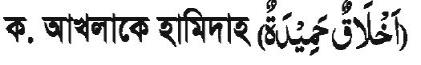 আখলাক দু’প্রকার
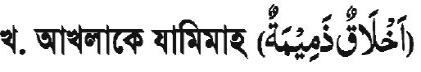 19-Sep-20
9
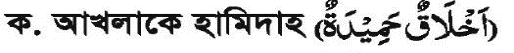 আখলাক অর্থ চরিত্র, স্বভাব। আর হামিদাহ অর্থ প্রশংসনীয়। সুতরাং আখলাকে হামিদাহ অর্থ প্রশংসনীয় চরিত্র।

ইসলামি পরিভাষায়, যেসব স্বভাব বা চরিত্র সমাজে প্রশংসনীয় ও সমাদৃত, আল্লাহ ও তাঁর রাসুল (স.)-এর নিকট প্রিয় সেসব স্বভাবকে আখলাকে হামিদাহ বলা হয়।

এক কথায় মানব চরিত্রের সুন্দর, নির্মল ও মার্জিত গুণাবলিকে আখলাকে হামিদাহ বলা হয়।

আখলাকে হামিদাকে আখলাকে হাসানা বা হুসনুল খুলক ও বলা হয়। 
যেমন- সততা, সত্যবাদিতা, ওয়াদা পালন, মানব সেবা, পরিষ্কার-পরিচ্ছন্নতা, দয়া, ক্ষমা ইত্যাদি।
19-Sep-20
10
আখলাকে হামিদাহ এর গুরুত্ব
আখেলাকে হামিদাহ মানবীয় মৌলিক গুণ ও জীবনের শ্রেষ্ঠ সম্পদ। এর দ্বারাই মানুষ পূর্ণমাত্রায় মনুষত্বের স্তরে উপনীত হয়। মানবিকতা ও নৈতিকতার আদর্শ আখলাকে হামিদাহর মাধ্যমেই পরিপূর্ণতা লাভ করে। মানুষের ইহ ও পরকালীন সুখ, শান্তি উত্তম আখলাকের উপরই নির্ভরশীল। সৎচরিত্রবান ব্যক্তি যেমন সমাজের চোখে ভালো, তেমনি মহান আল্লাহর নিকটও প্রিয় ।
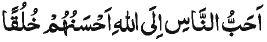 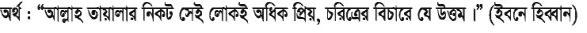 মহানবি (স) –এর হাদিসে বলা হয়েছে-
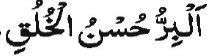 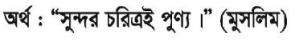 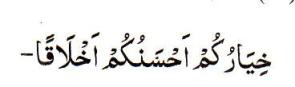 অর্থ : তোমাদের মধ্যে উত্তম ঐ সকল ব্যক্তি যারা তোমাদের মধ্যে চরিত্র বিচারে সুন্দরতম। (বুখারি )
19-Sep-20
11
আখলাকে হামিদাহ এর গুরুত্ব
আমাদের প্রিয়নবি হযরত মুহাম্মদ (স) ছিলেন সর্বোত্তম চরিত্রের অধিকারী।
সব ধরনের সৎগুণ তাঁর চরিত্রে পাওয়া যায় ।
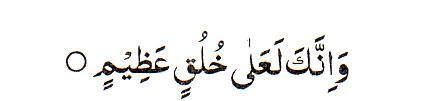 স্বয়ং আল্লাহ তায়ালা তাঁর প্রসঙ্গে বলেছেন -
অর্থ : নিশ্চয়ই আপনি মহান চরিত্রের ধারক । (সূরা আল কালাম- আয়াত ৪)
19-Sep-20
12
একক কাজ
আখলাকে হামিদাহ এর গুরুত্ব পাঠ কর । পৃষ্ঠা:-১২৬-১২৭
সময় : ৩ মিনিট
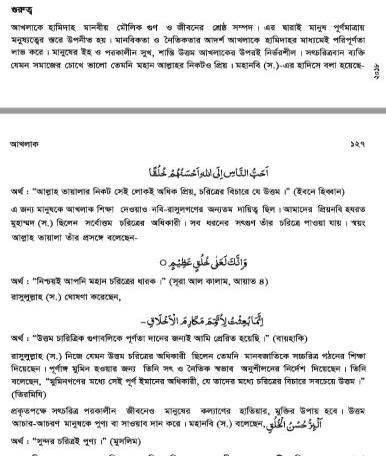 ১
19-Sep-20
13
মূল্যায়ন
১. আখলাক শব্দের অর্থ কি?
২. হামিদাহ শব্দের অর্থ কি? 
৩. আখলাক শব্দের এক বচন কি?
৪. আখলাক কত প্রকার?
19-Sep-20
14
বাড়ির কাজ
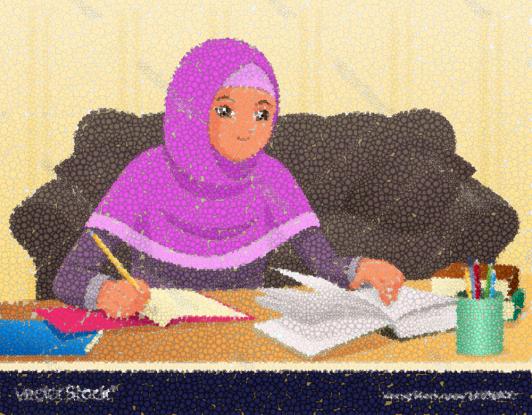 আখলাকে হামিদাহ  সমাজে কেন প্রয়োজন, 
সে সম্পর্কে বিশ্লেষণ করবে।
19-Sep-20
15
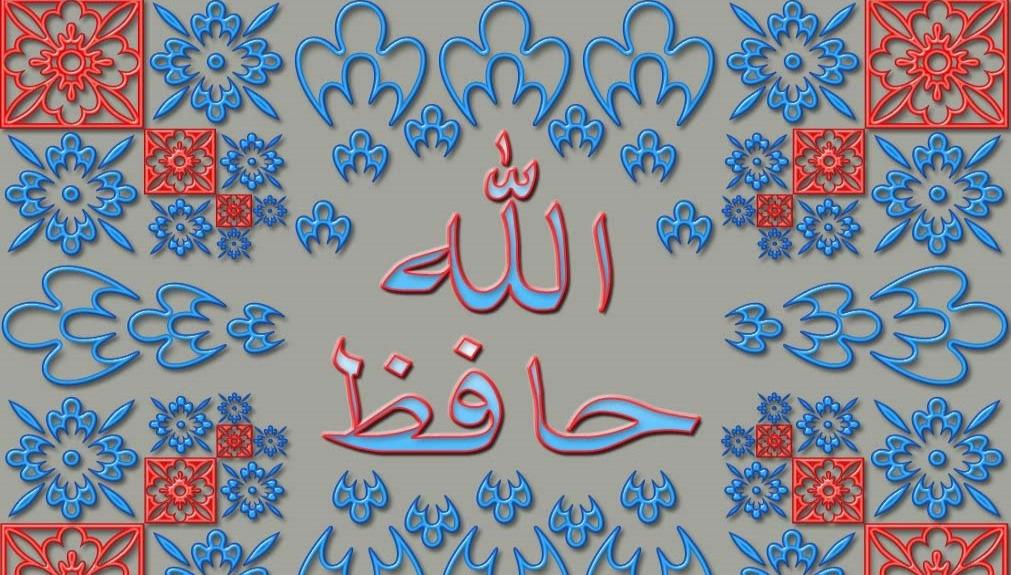 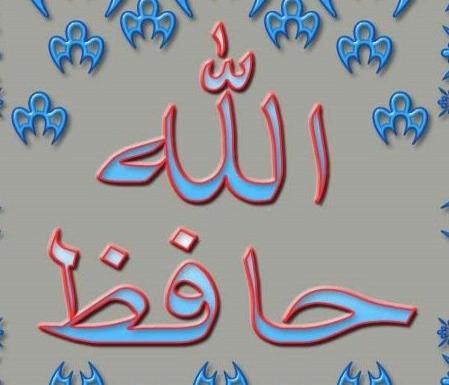 19-Sep-20
16